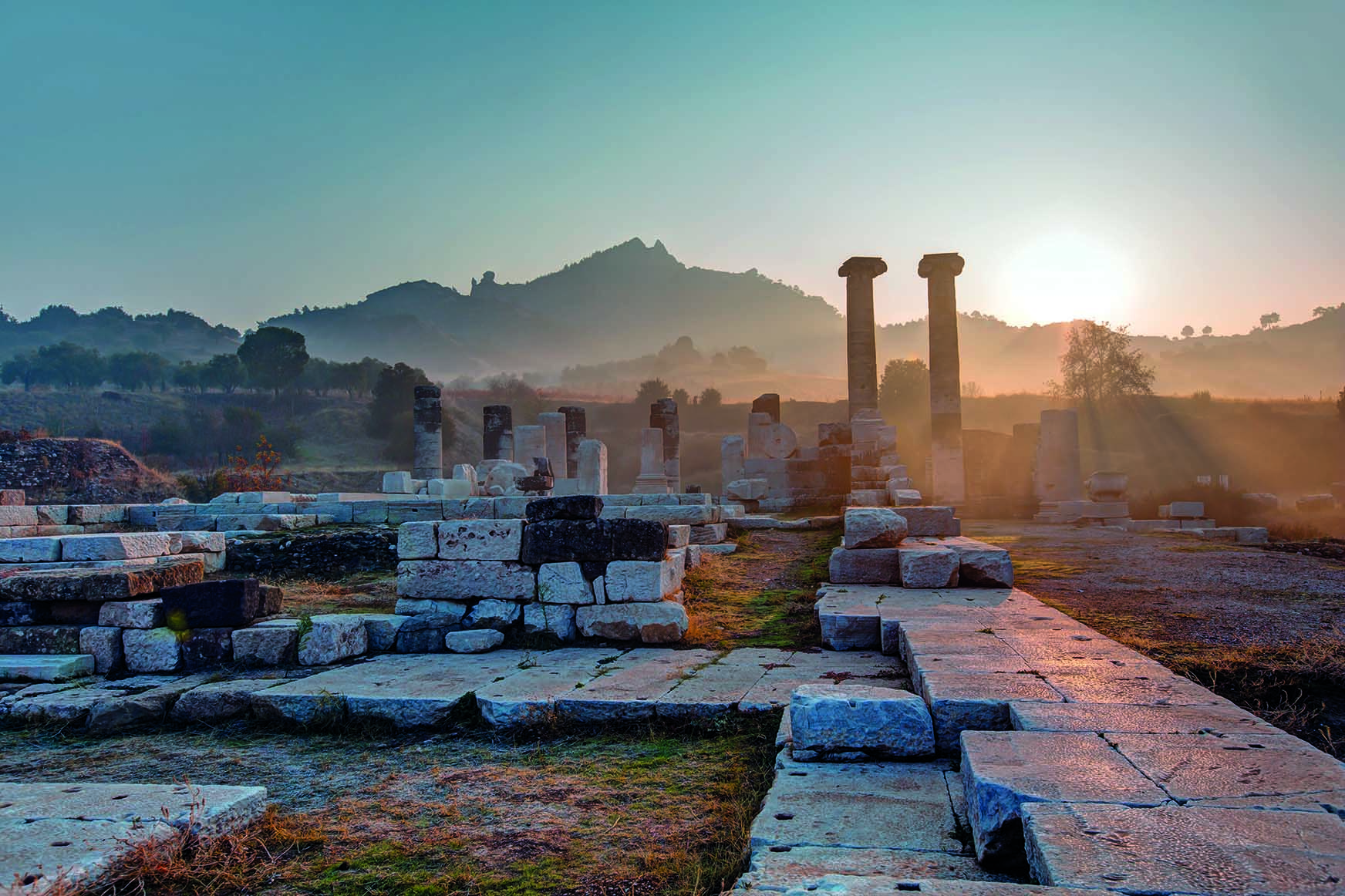 Oude Grieken Jonge HeldenDEEL 1de oude grieken en wij waar woonden ze?Wanneer leefden ze?welke taal spraken ze?
[Speaker Notes: Stel mezelf voor: ik ben Morgan’s mama, geef Oudgriekse en Latijnse taal en cultuur aan de universiteit in Groot-Brittannie, en mijn onderzoek voor mijn doctoraat ging over Oudgriekse magie, dus ik wil hen daaraan voorstellen.]
De Oude Grieken … en wij
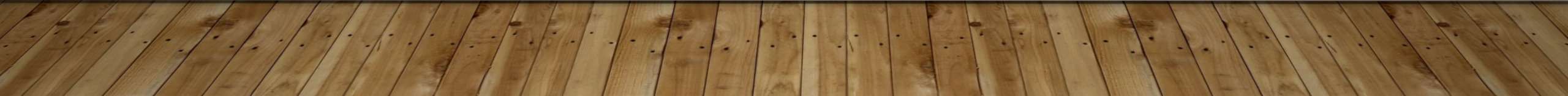 [Speaker Notes: De workshop gaat bestaan uit 3 delen: eerst context, dan de taal leren, en dan leren hoe we magie kunnen doen op Oudgriekse wijze. We gaan zelf Oudgriekse spreuken maken!]
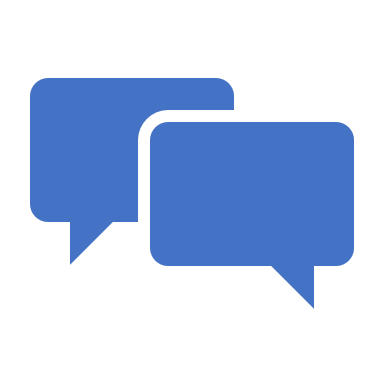 Wat weet je Over de Oude Grieken?
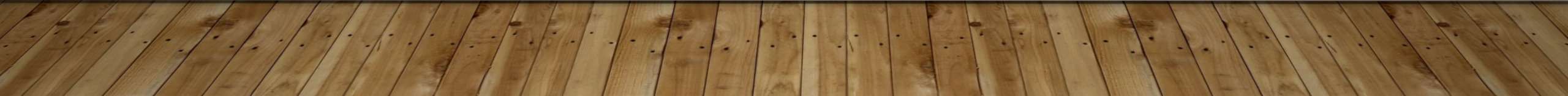 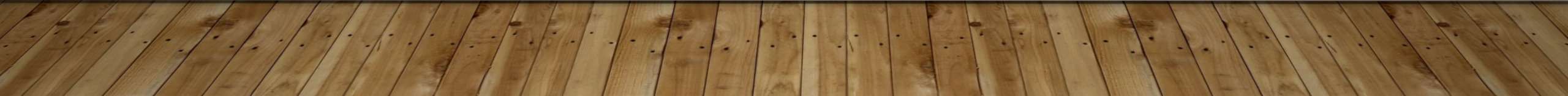 [Speaker Notes: Bespreek voor een paar minuten in groepjes van 2-3 en schrijf belangrijkste woorden op]
Wat weet je Over de Oude Grieken?
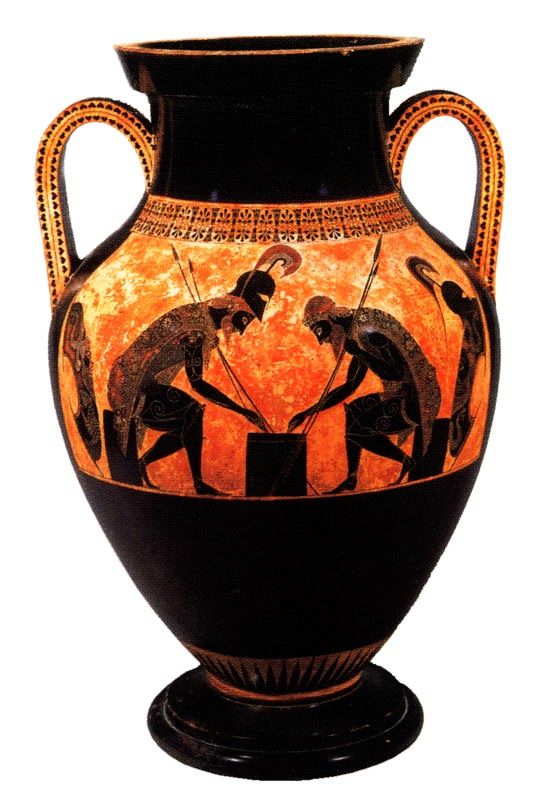 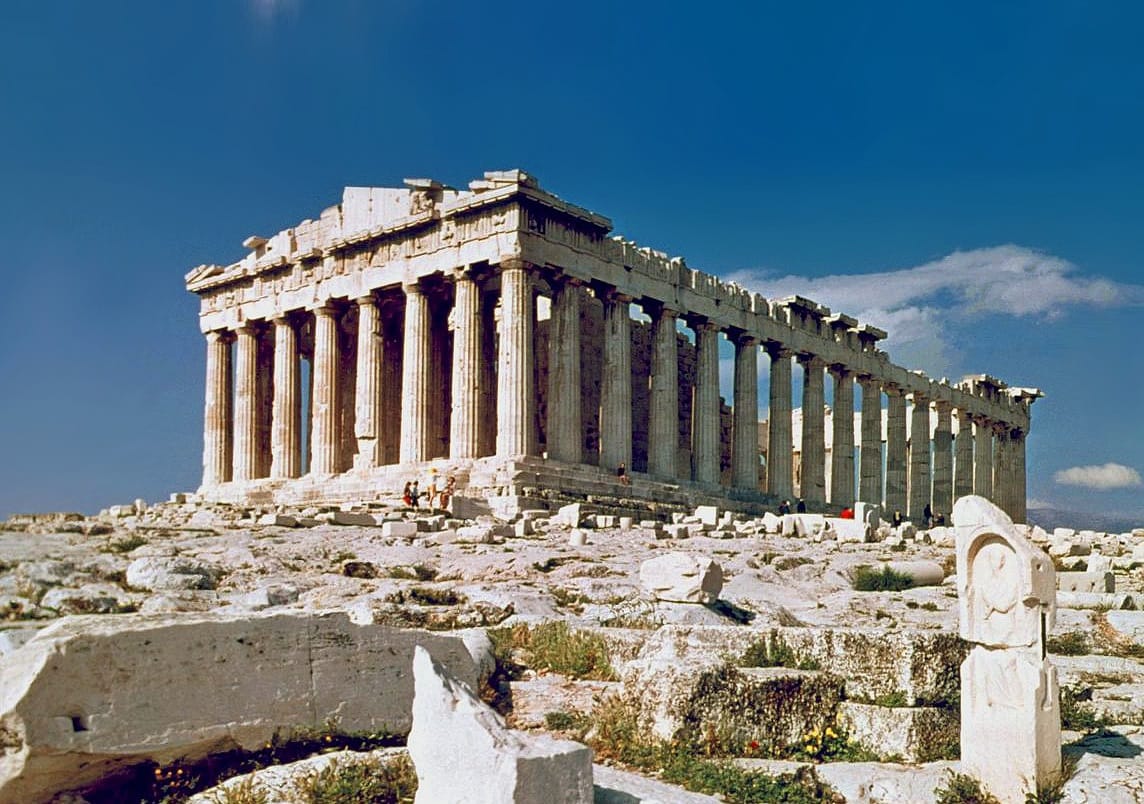 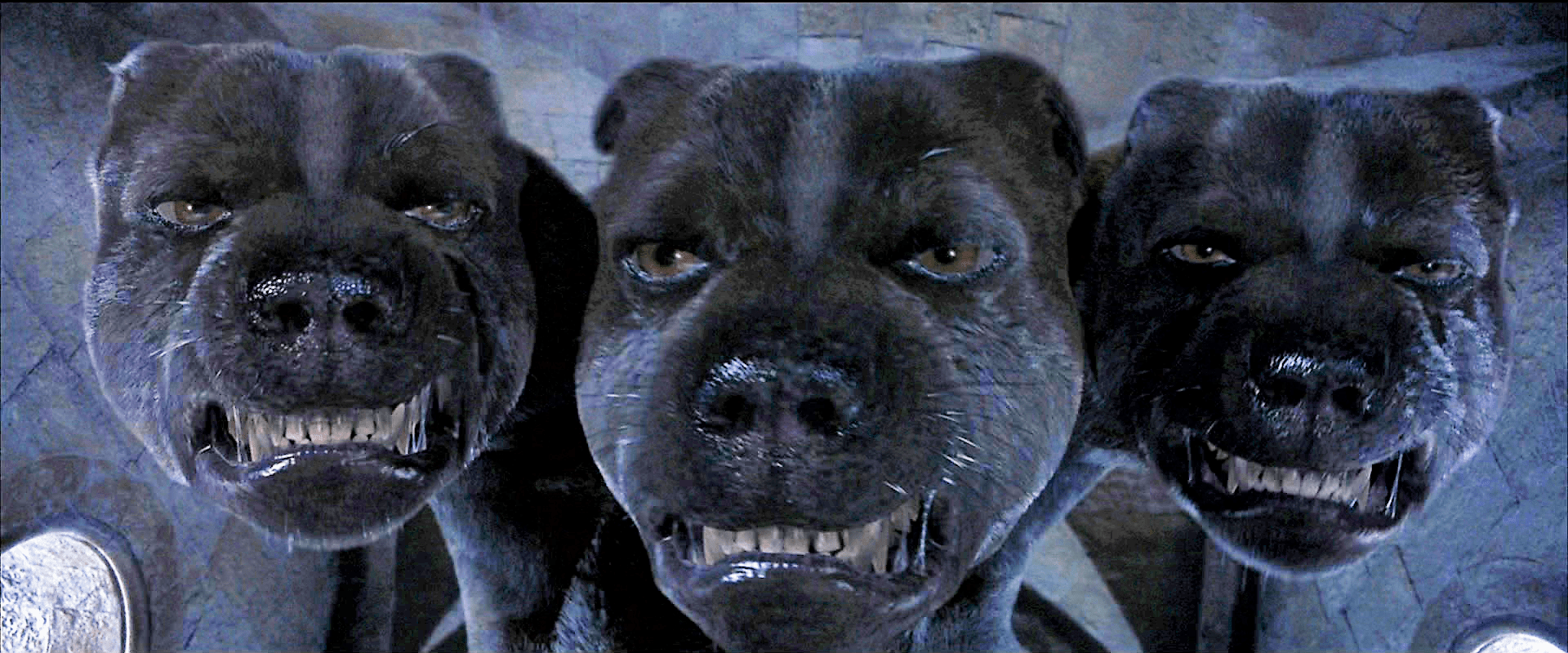 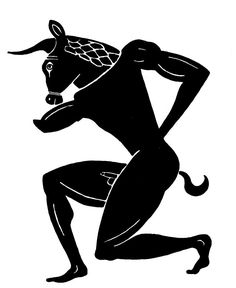 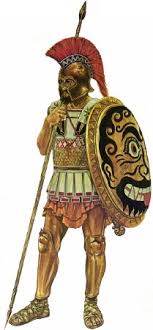 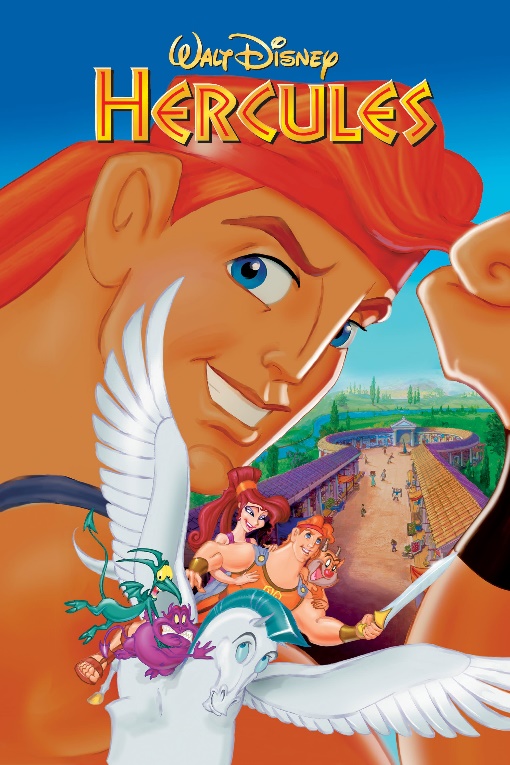 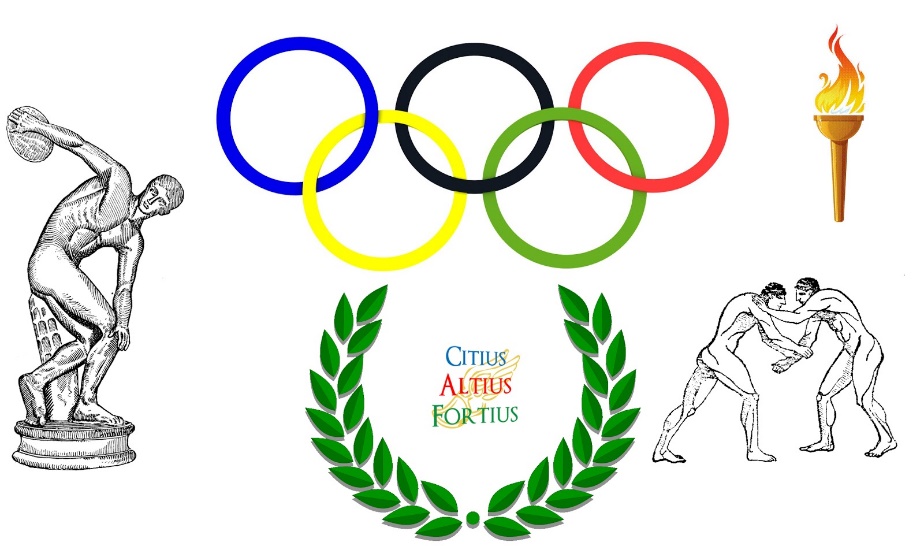 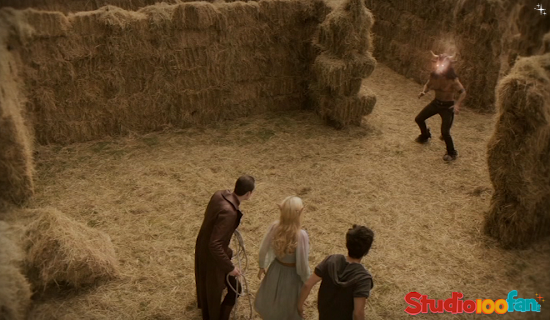 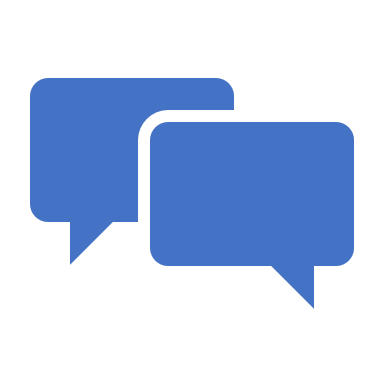 Waar leefden de Oude Grieken?
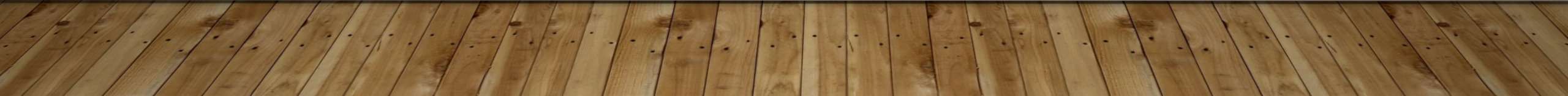 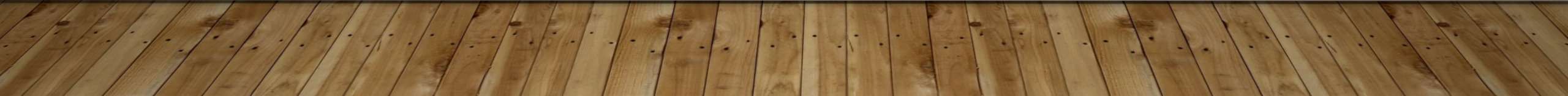 [Speaker Notes: Timeline in kleine groepjes
Op bord]
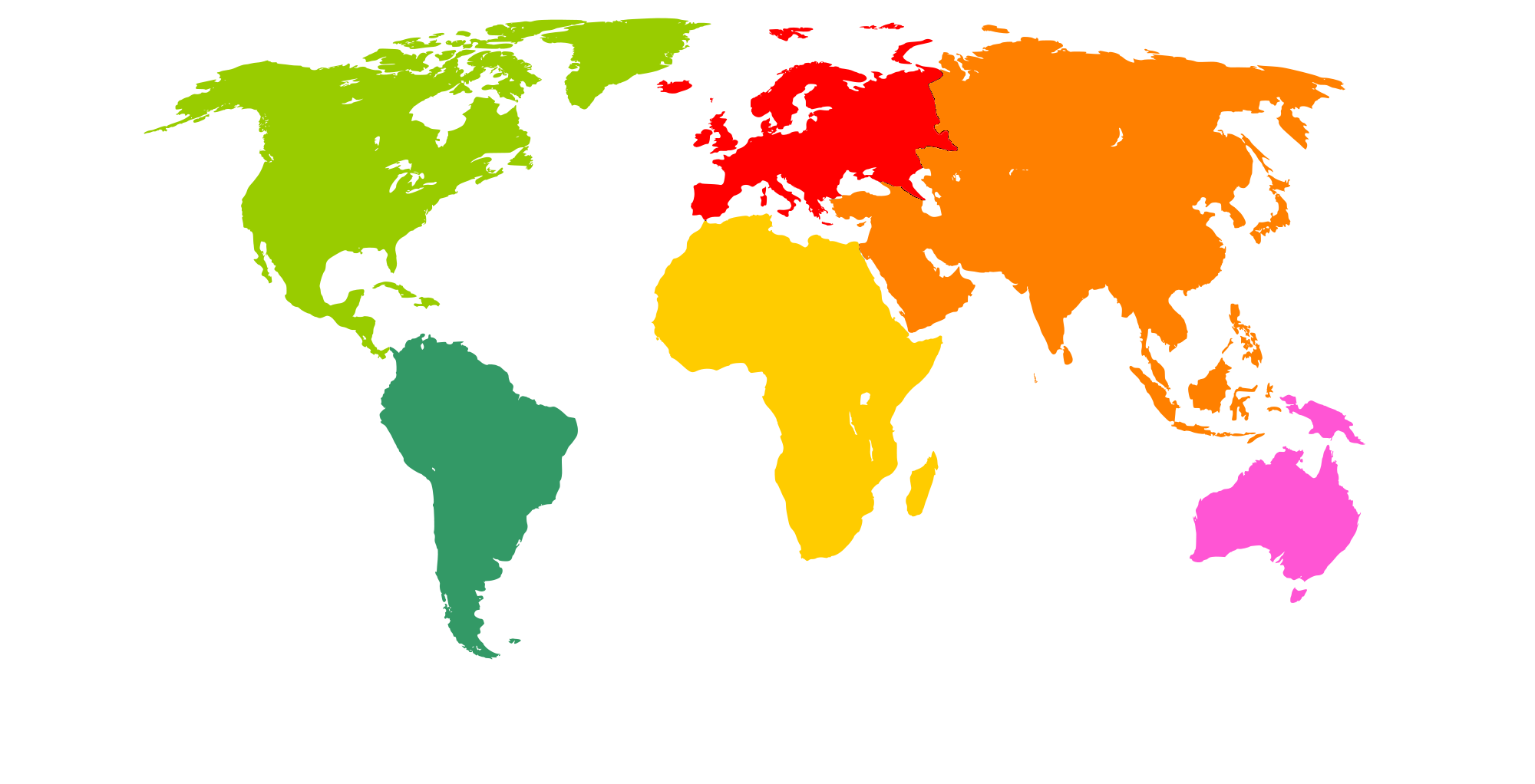 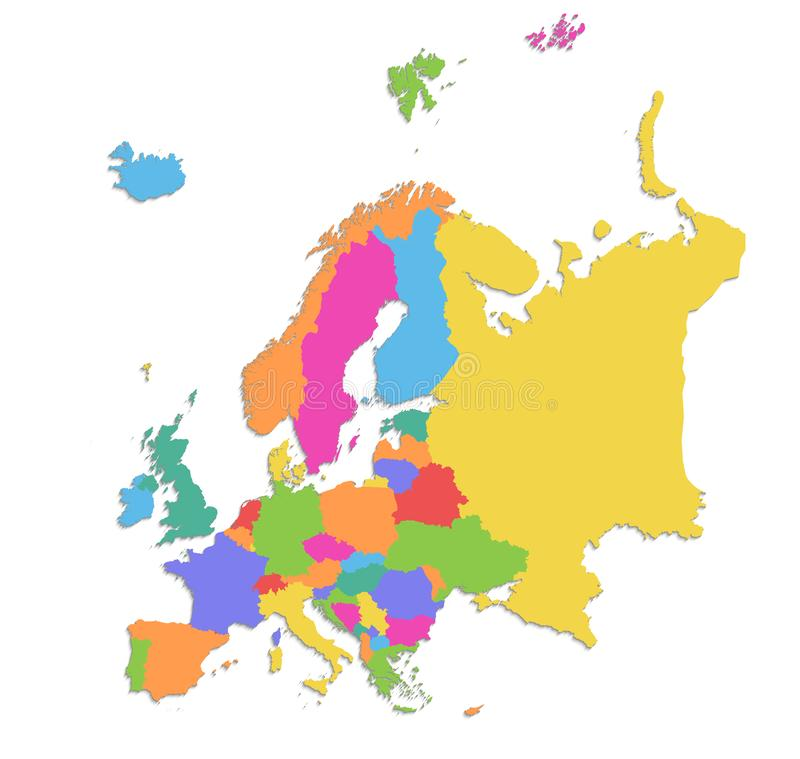 [Speaker Notes: waar ligt belgie? waar ligt jouw (thuis)land?]
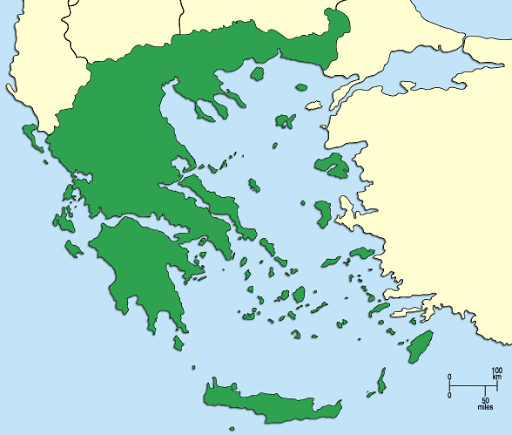 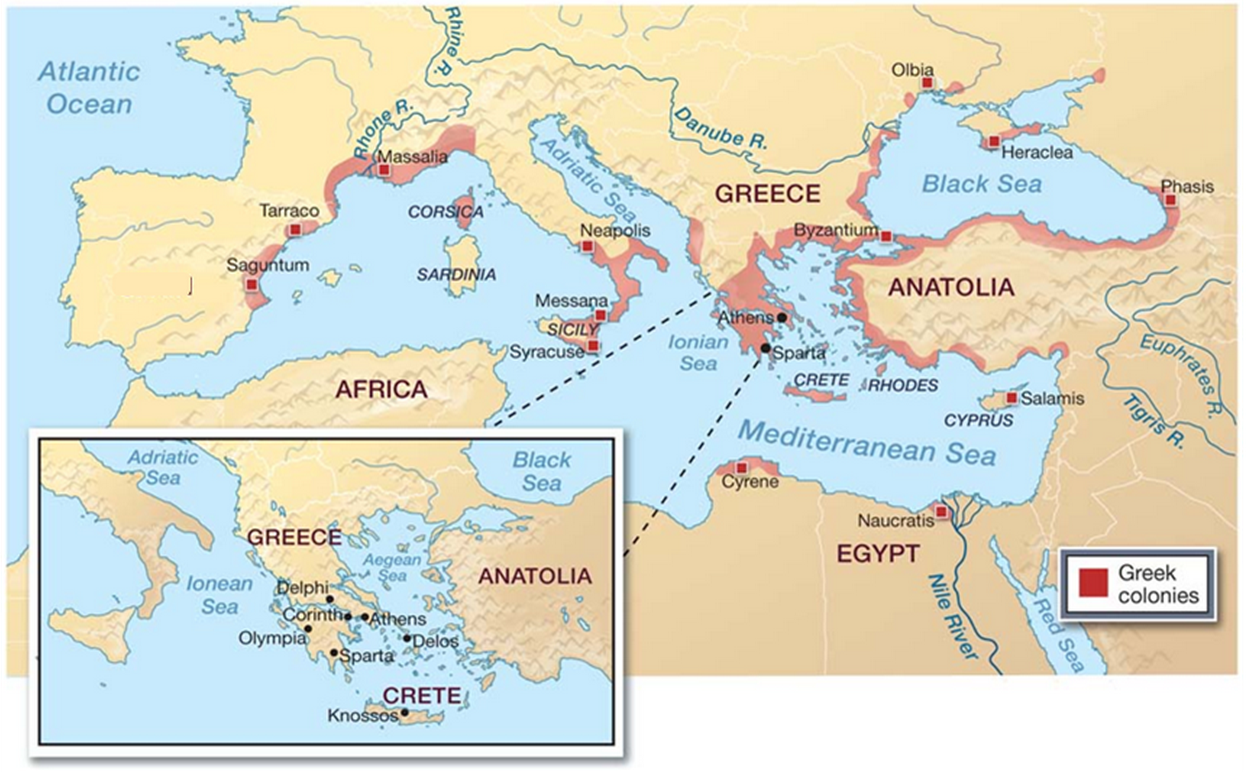 Waar leefden de Oude Grieken?
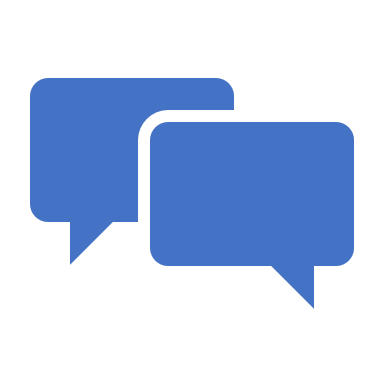 Wanneer leefden de Oude Grieken?
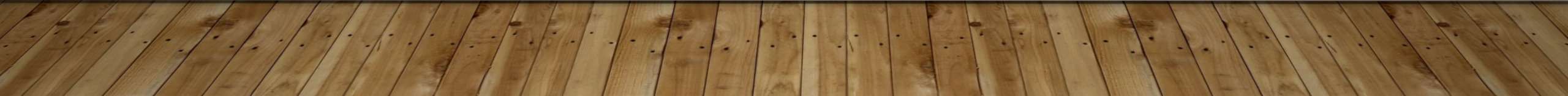 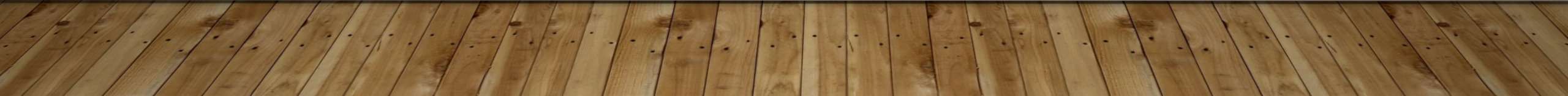 [Speaker Notes: Timeline in kleine groepjes
Op bord]
Wanneer leefden de Oude Grieken?
na de ridders
na de egyptenaren
na de romeinen
[Speaker Notes: antwoorden en kleurtjes]
Hoe lang geleden leefden de Oude Grieken?
100 jaar geleden
15000 jaar geleden
2500 jaar geleden
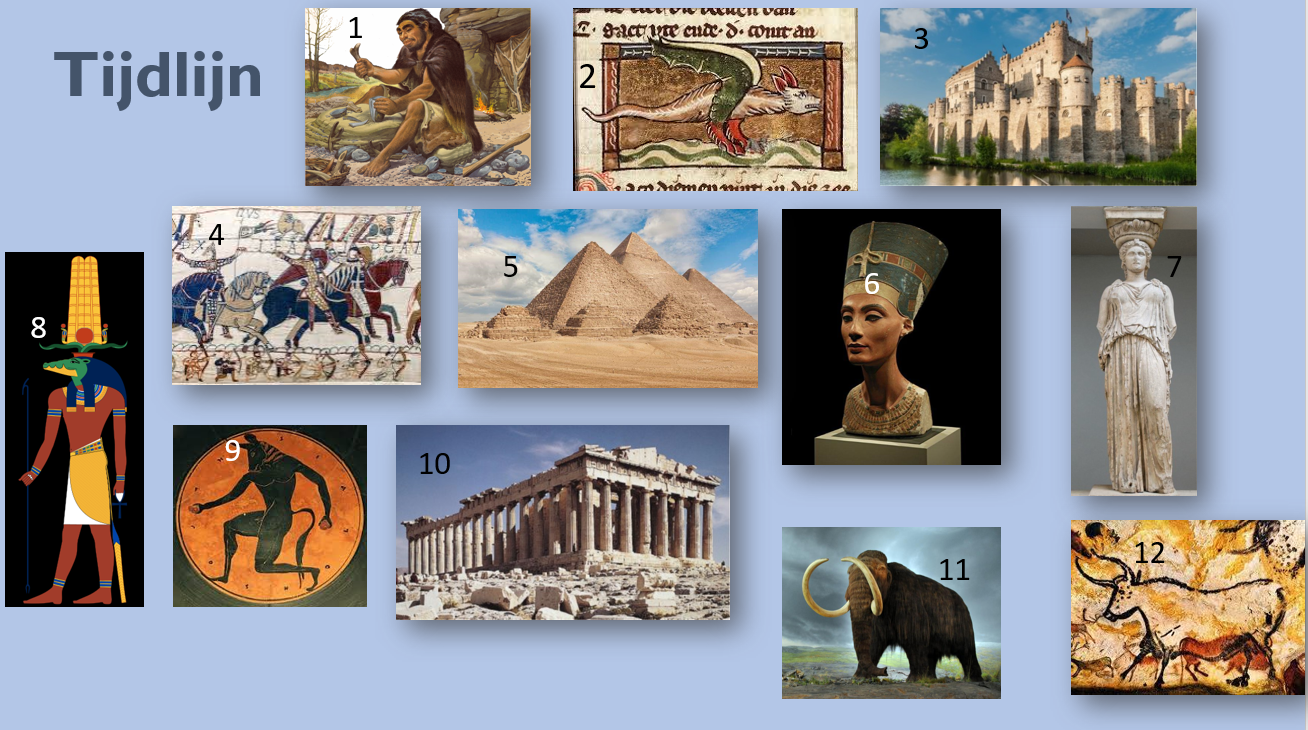 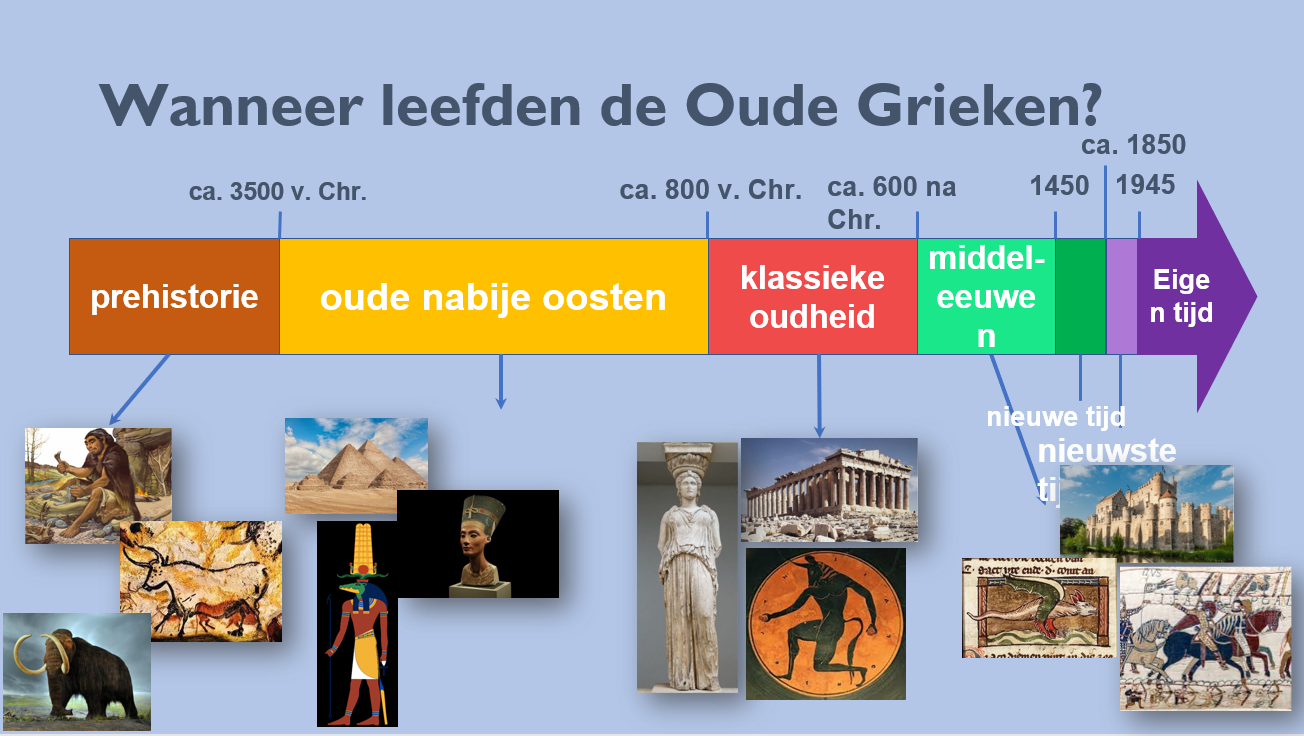 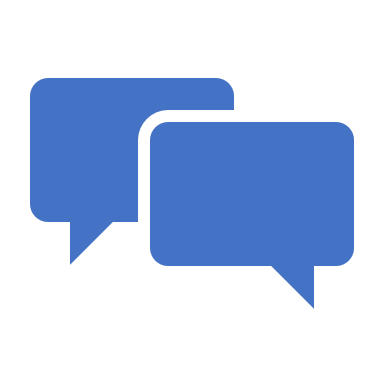 Welke taal spraken de Oude Grieken?
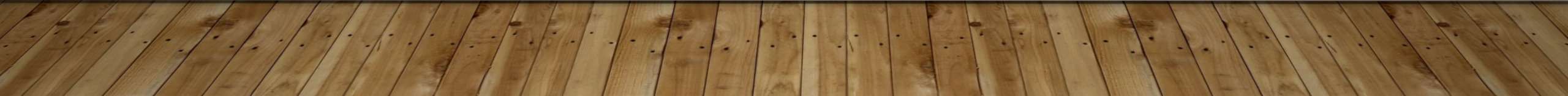 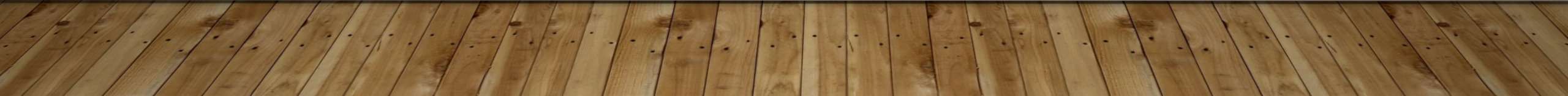 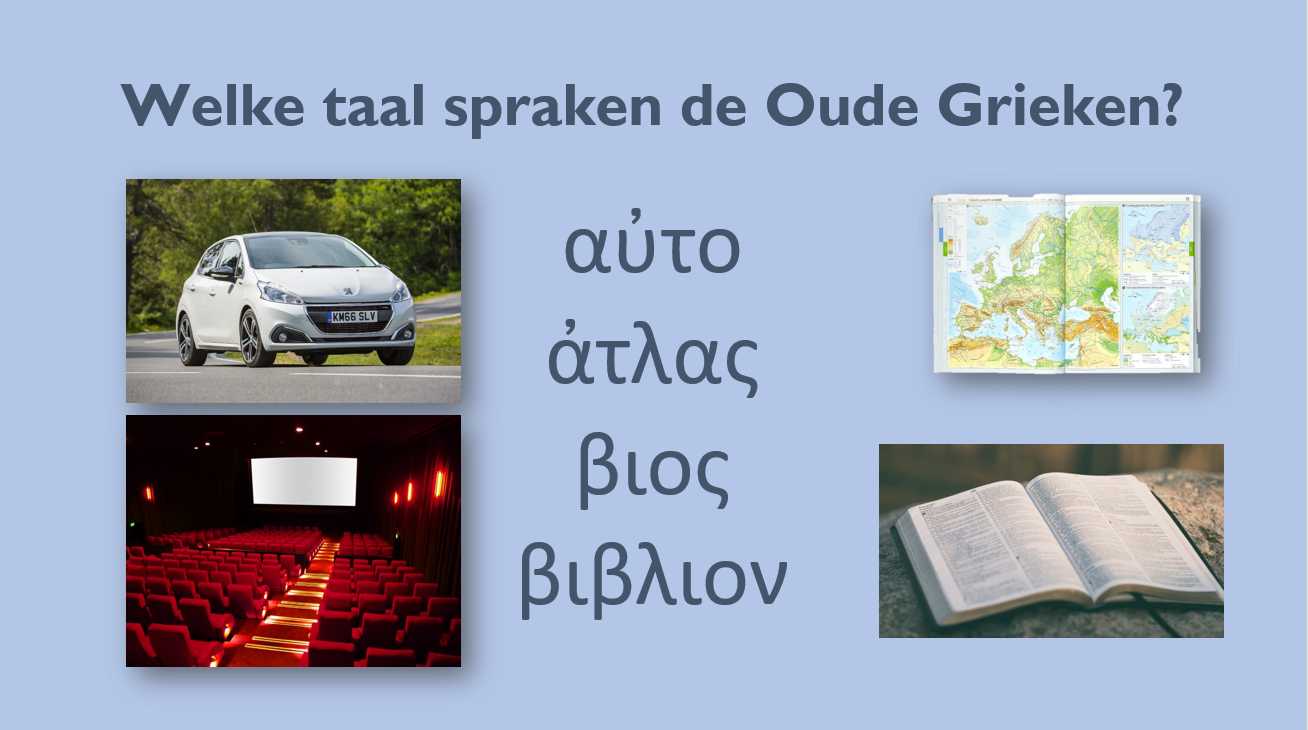 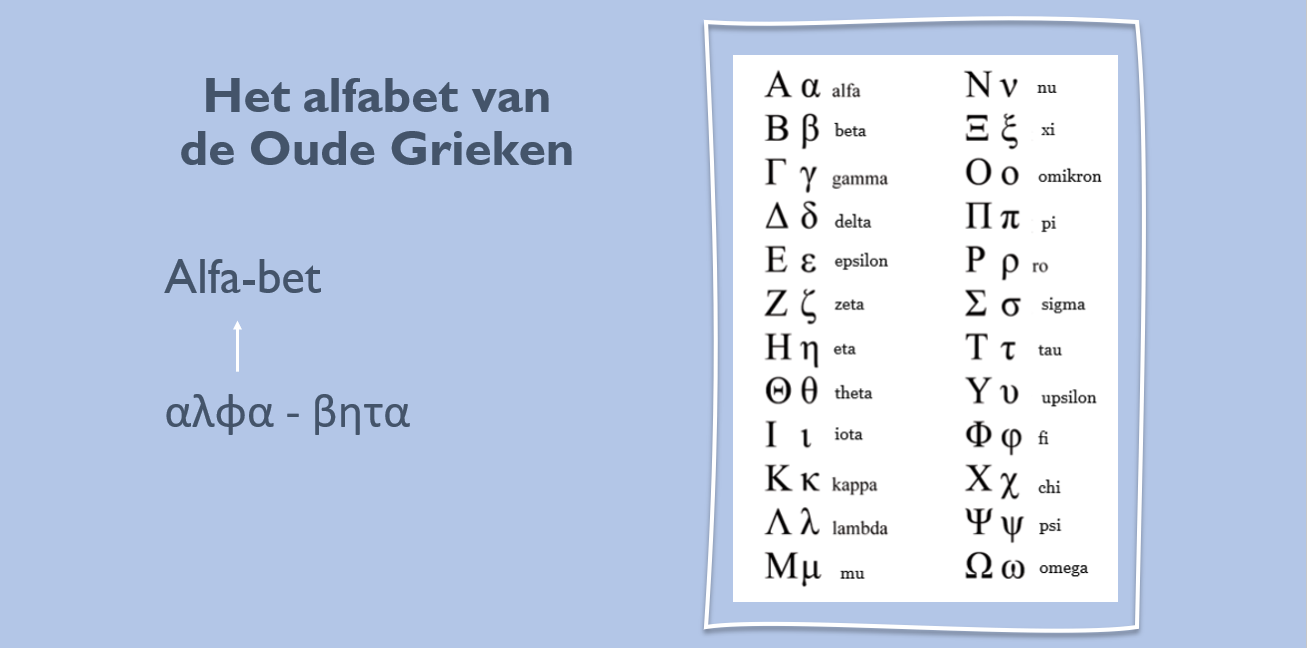 https://www.youtube.com/watch?v=dUV1QLrjkHU
De wereld noemen wij
κοσμος
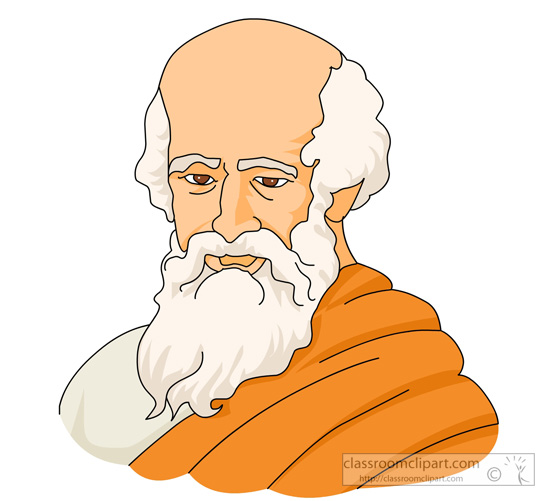 Iets wat je doet, noemen wij
δραμα
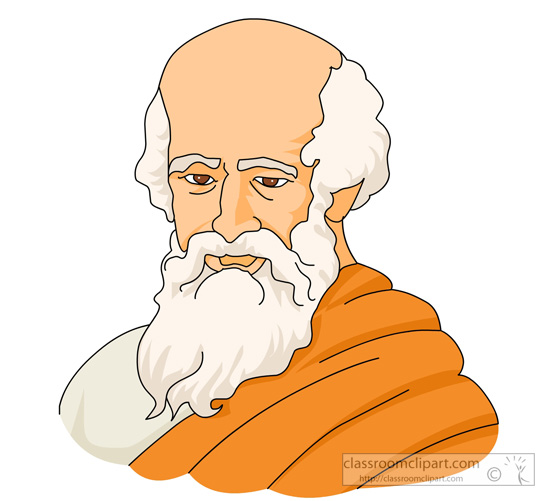 Een paar Griekse letters!
ι
λ
κ
υ
α
δ
τ
μ
ε
ο
σς
β
u
l
a
d
b
e
i
k
m
o
s
t
En nog wat Griekse letters …
γ
ζ
ρ
ψ
π
φ
η
θ
ω
ν
χ
ξ
oo
ch
p
r
g
dz
n
ps
x
f
th
è
ἁννα
ἀννα
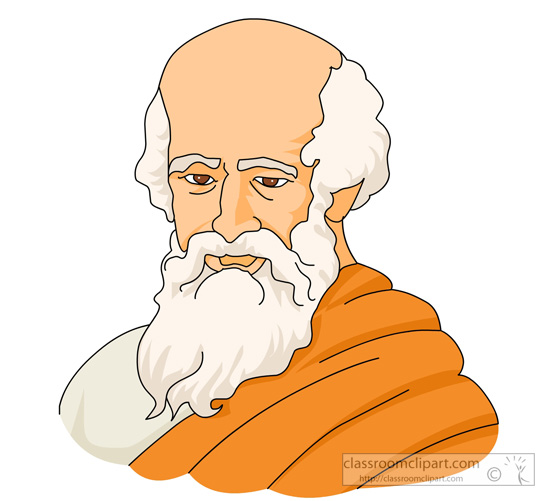 Het alfabet van de Oude Grieken
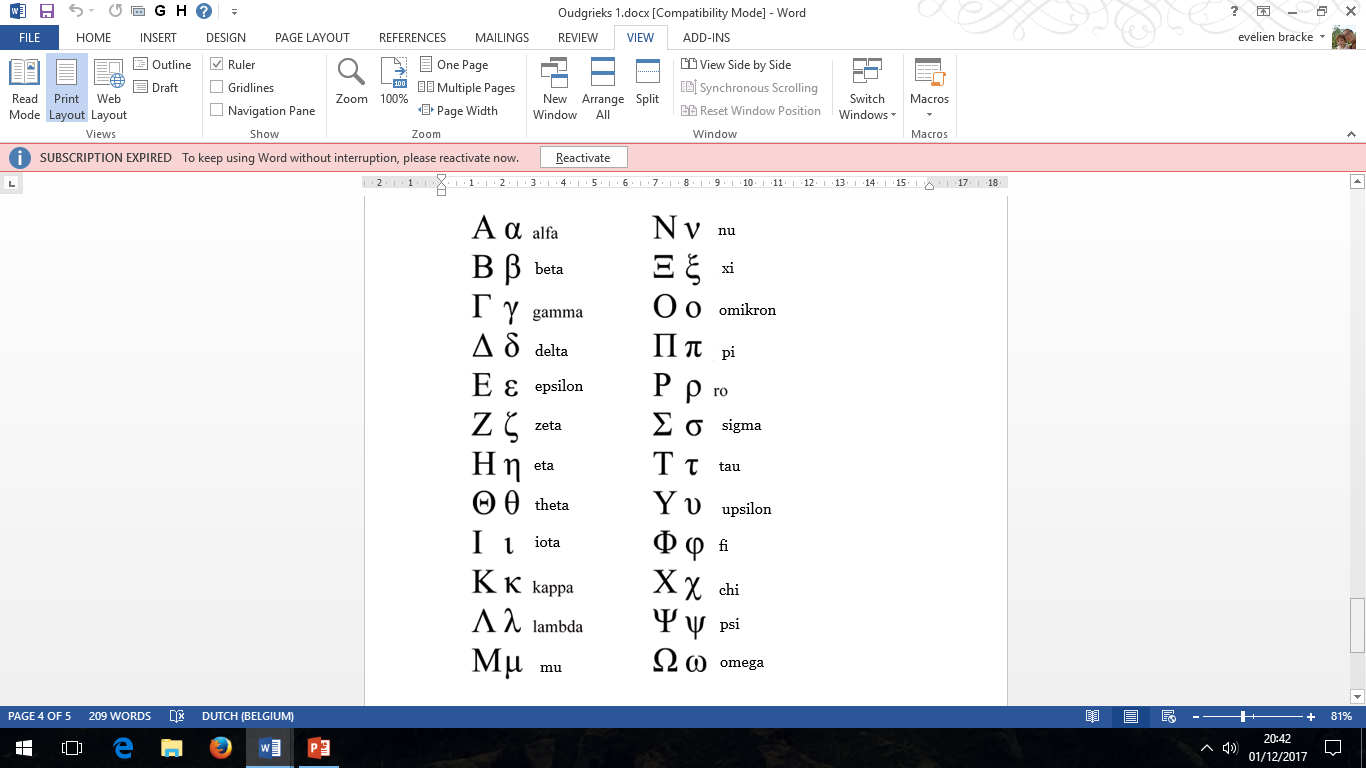 Geen h: ἀτ 
Wel een h: ἁτ
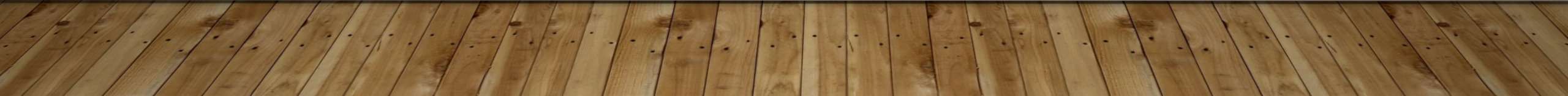 [Speaker Notes: Eerst kleine letters, dan hoofdletters
Van Phoeniciers: alef os, beth huis, giml kameel, dalet deur, he raam, waw haak, zayin wapen, het muur, tet wiel, yod hand, kap handpalm, lamed aansporen, mem water, nun slang, samek vis, ayin (omicron) oog, pe mond, sade papyrus, phop oog van een naald, res hoofd, taw teken]
Griekse woordtekens
᾿
῾
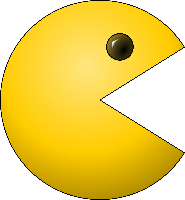 Aaa!
ἀ
HAP!
ἁ
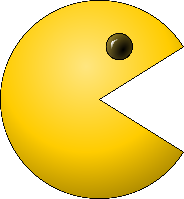  uitspreken als /h/
 niet uitspreken!
ἁννα
ἀννα
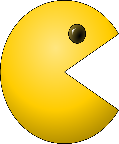 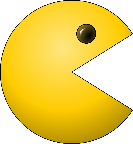 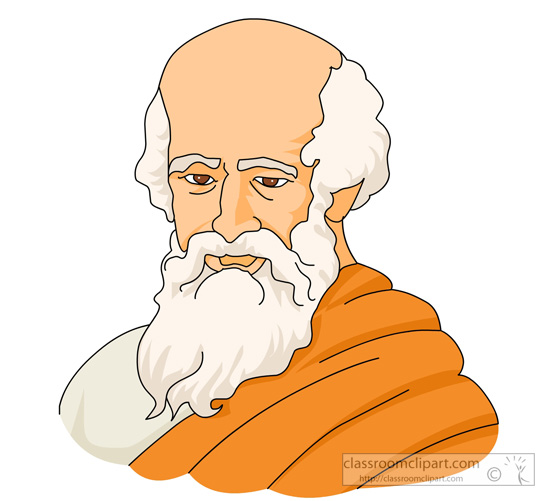 Nederlandse woorden uit het Oud-grieks
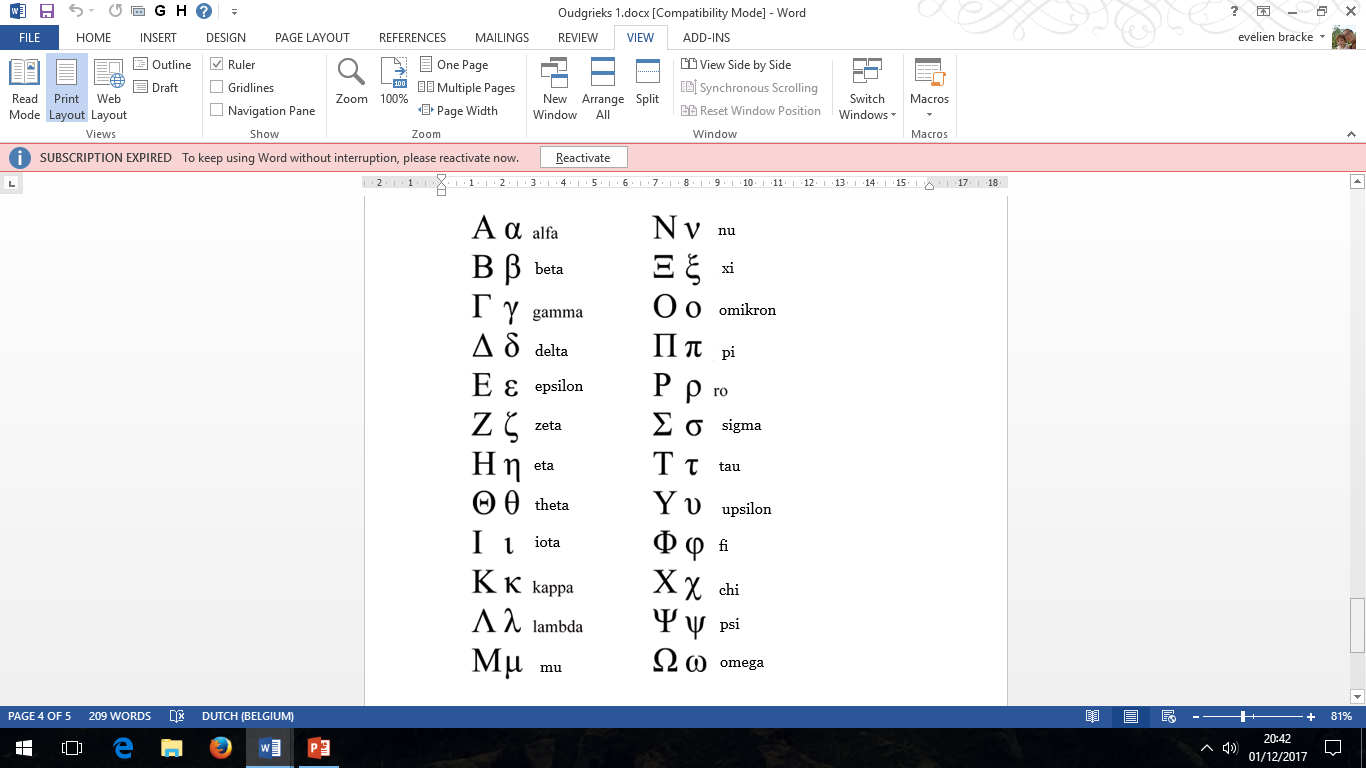 ἀτομος
βαρβαρος
Εὐρωπη
κυκλος
ὀργανον
πολιτικα
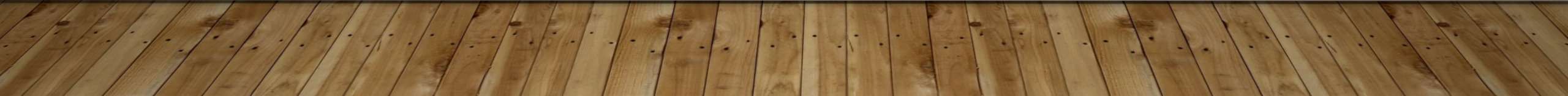 [Speaker Notes: Kappa als c, u als y (e.g. cyclus)]
Rechts of links? Of rechts en links?
βουστροφηδόν
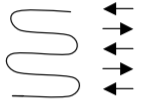 Mijn naam in het Oud-grieks
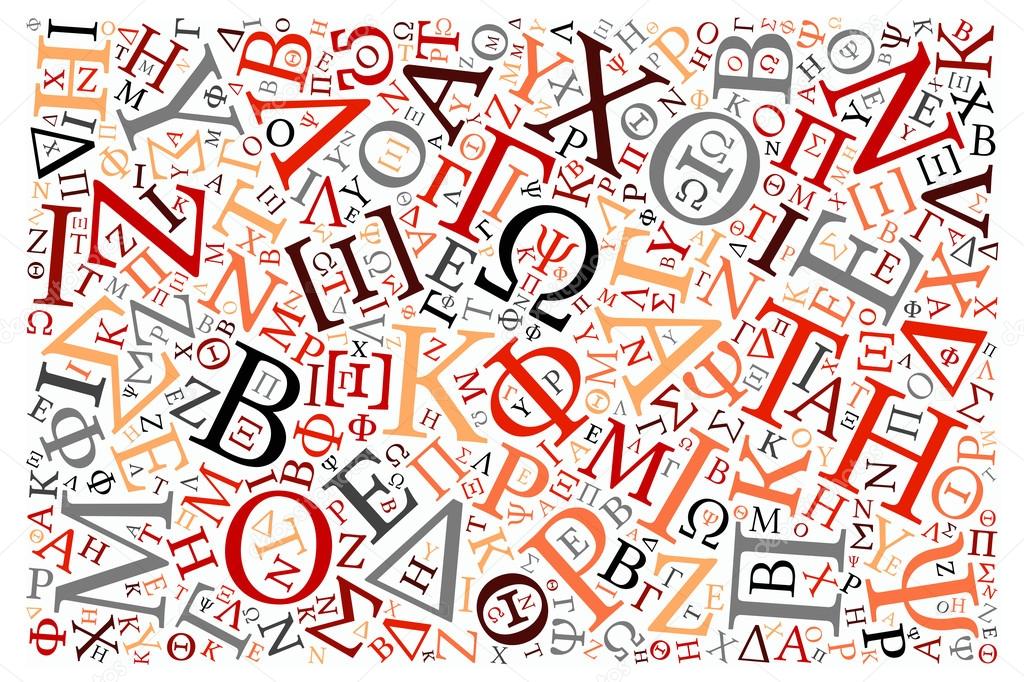 Δελφινη
		Ἑλενα			
		᾿Ιαρνος
[Speaker Notes: Naam op kroontje]
Beter nederlands!
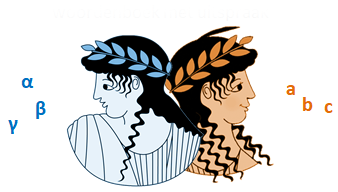